Муниципальное бюджетное учреждение                       дополнительного образования
Центр развития творчества детей и юношества г. Павлово
Мастер – класс «Елочная игрушка»

(в технике Папье-маше)
Участники: педагог, учащиеся 
Д/О «Волшебная кисть»
Разработала: Гаврилова Татьяна Михайловна,
педагог дополнительного образования                                 МБУ ДО ЦРТДЮ г.Павлово,
первая квалификационная категория
2018 г.
История «Папье-маше»
Папье́-маше́ (фр. papier mâché букв. «жёваная бумага») — легко поддающаяся формовке масса, получаемая из смеси волокнистых материалов (бумаги, картона)с клеящими веществами, крахмалом, гипсом и т. д.
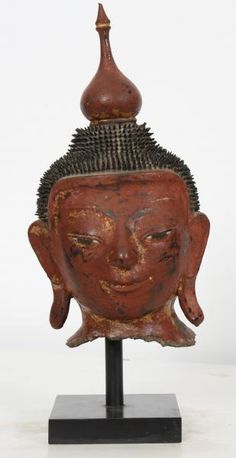 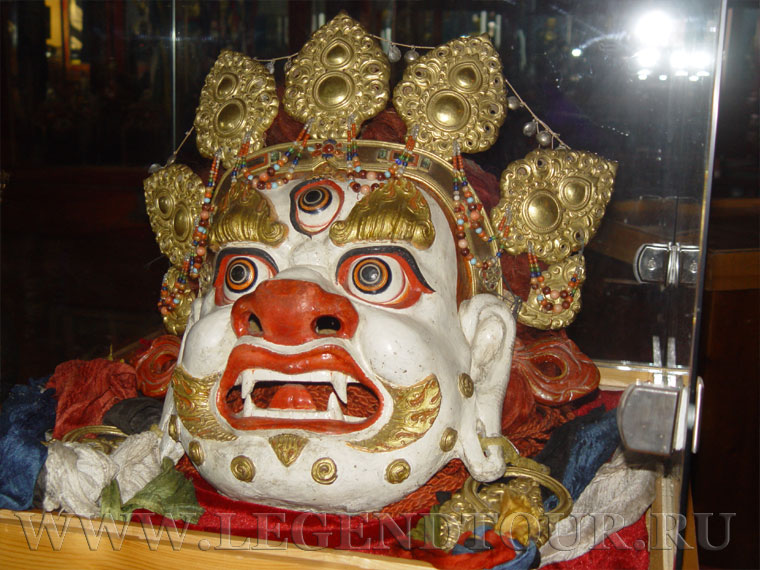 История новогодней игрушки в России
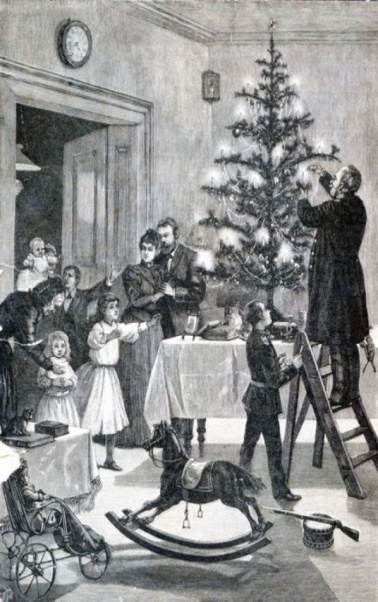 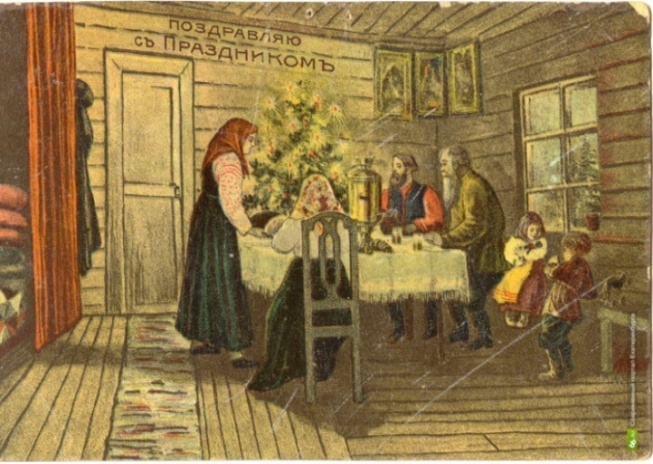 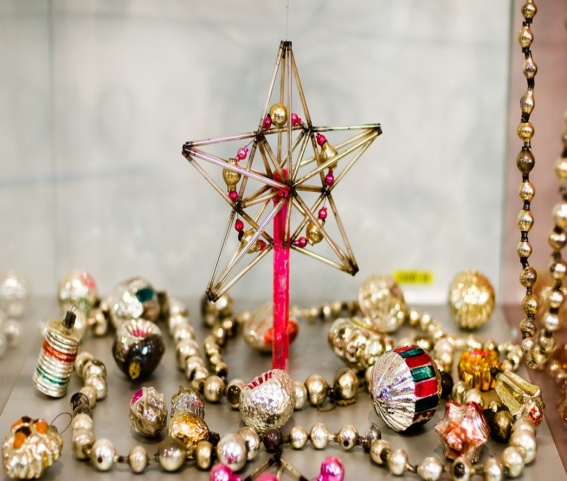 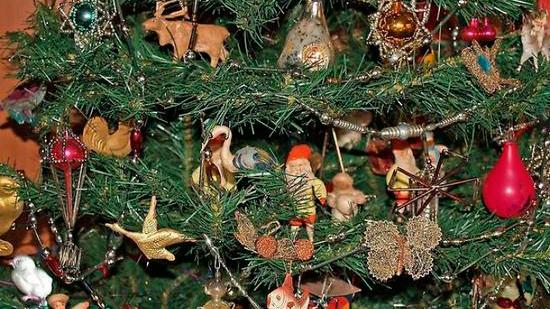 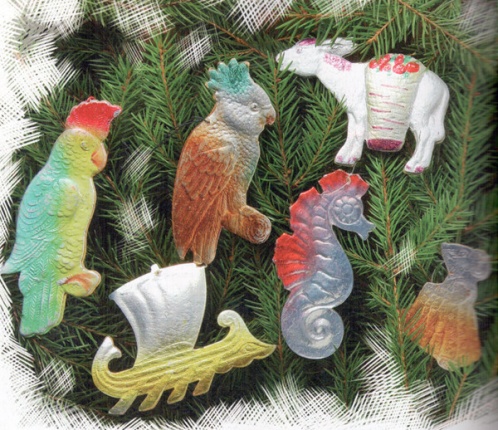 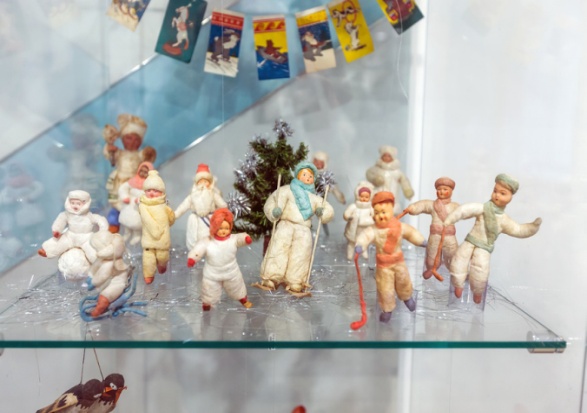 Рецепт массы «Папье-маше»
Бумага (газеты, яичные упаковки, бумага туалетная)
 Клей (ПВА-М или ПВА столярный)
 Вода
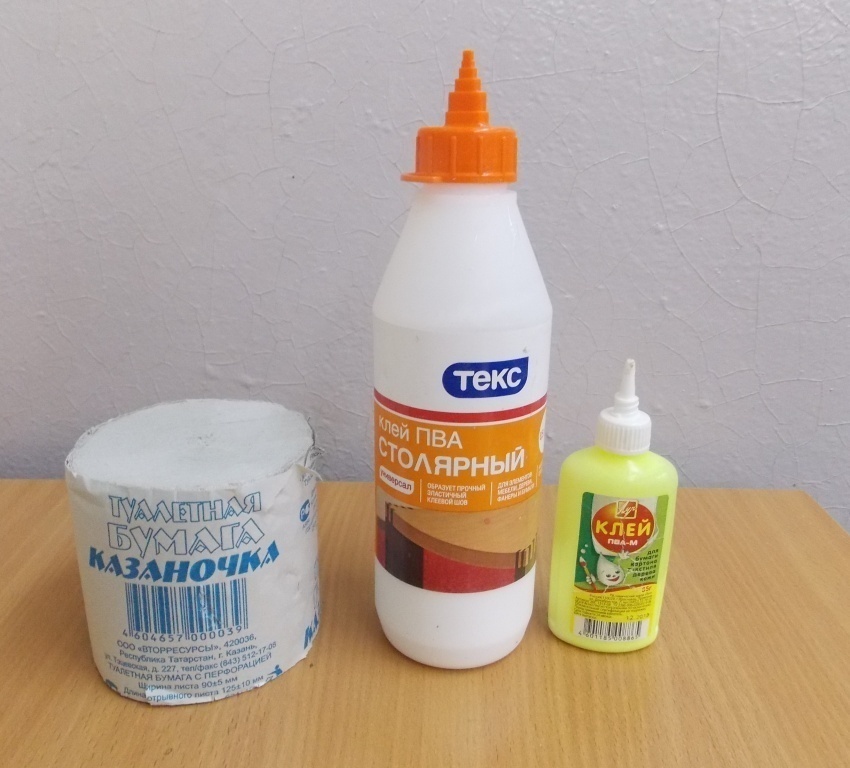 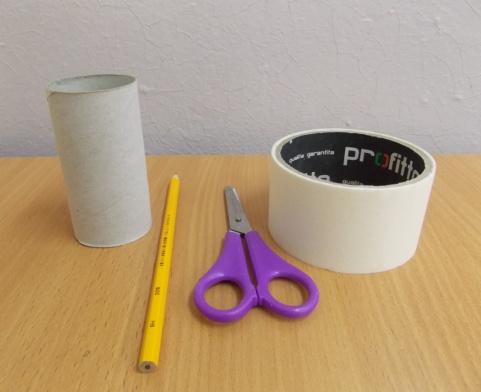 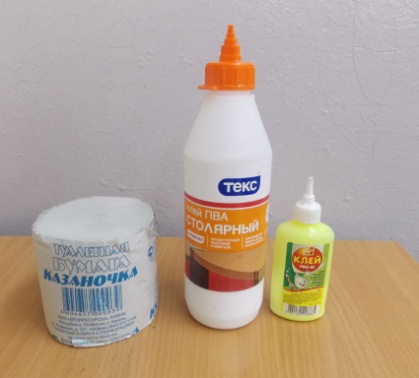 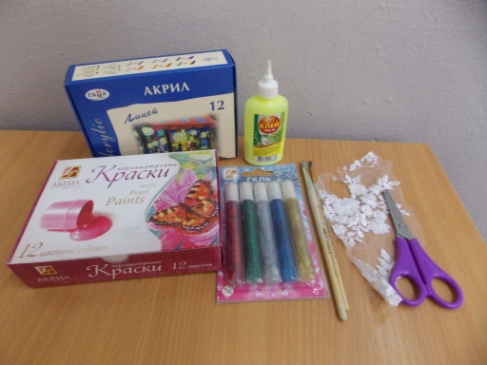 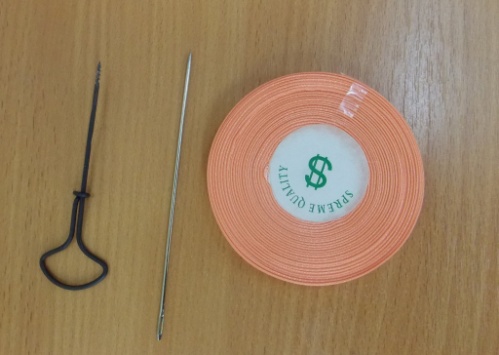 Подготовительный этап
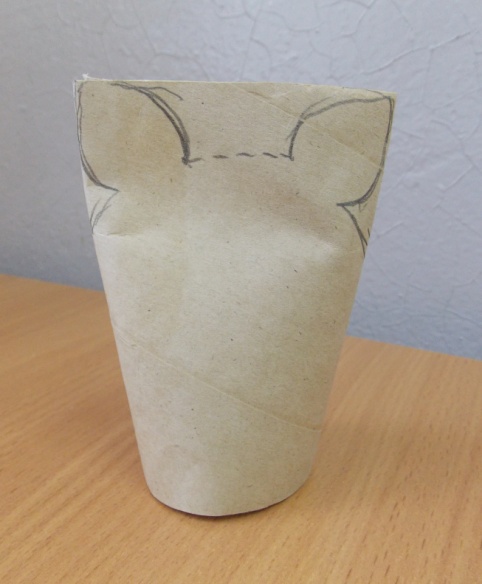 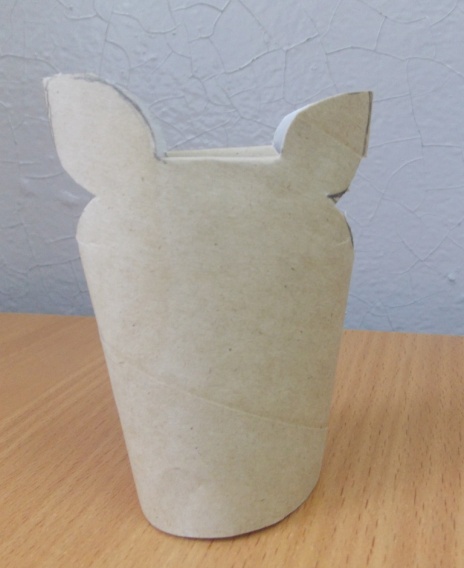 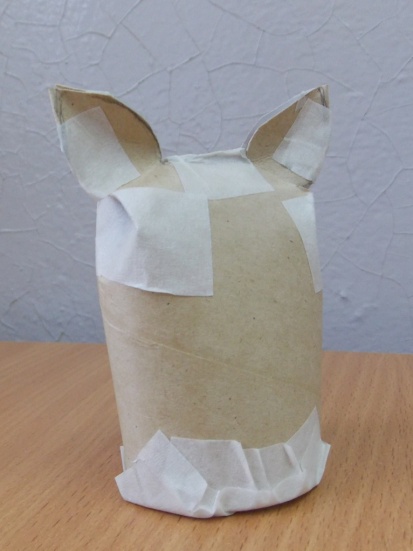 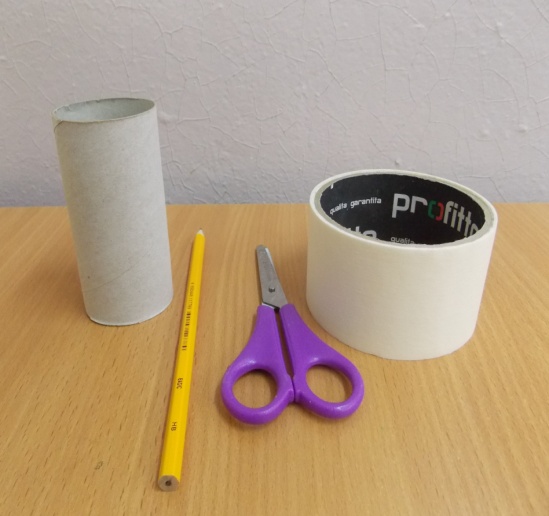 1
2
3
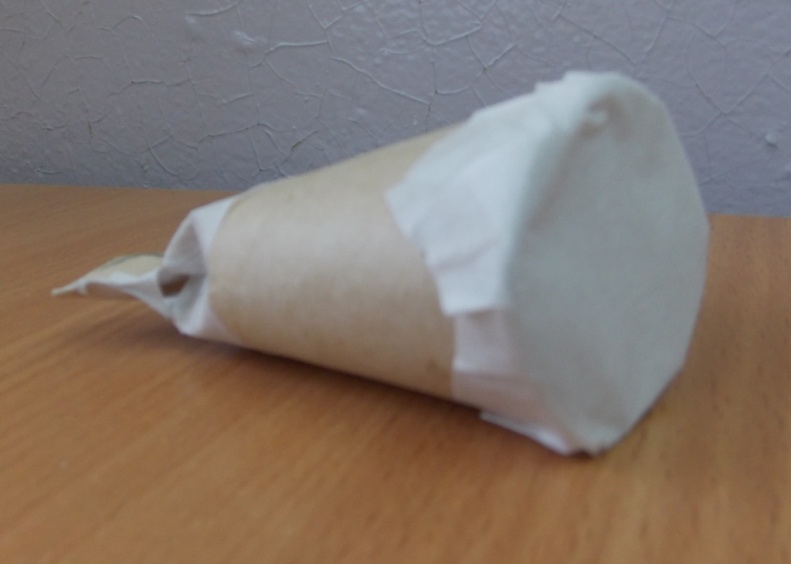 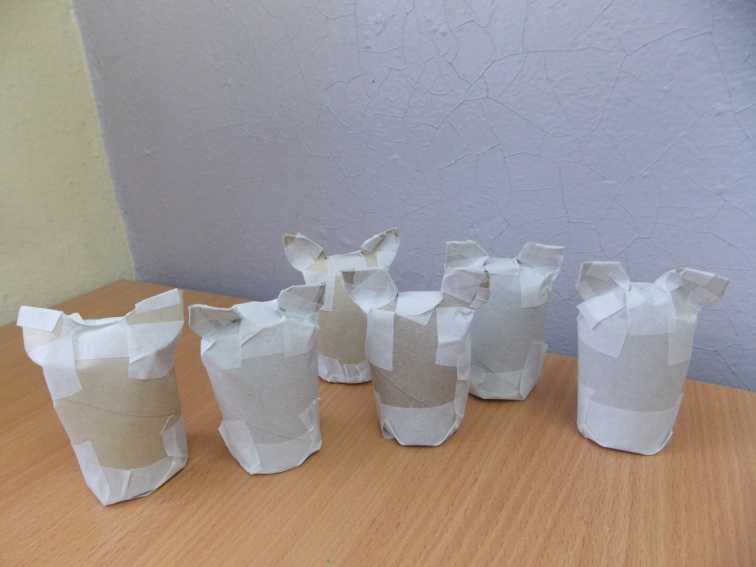 Лепка, сушка
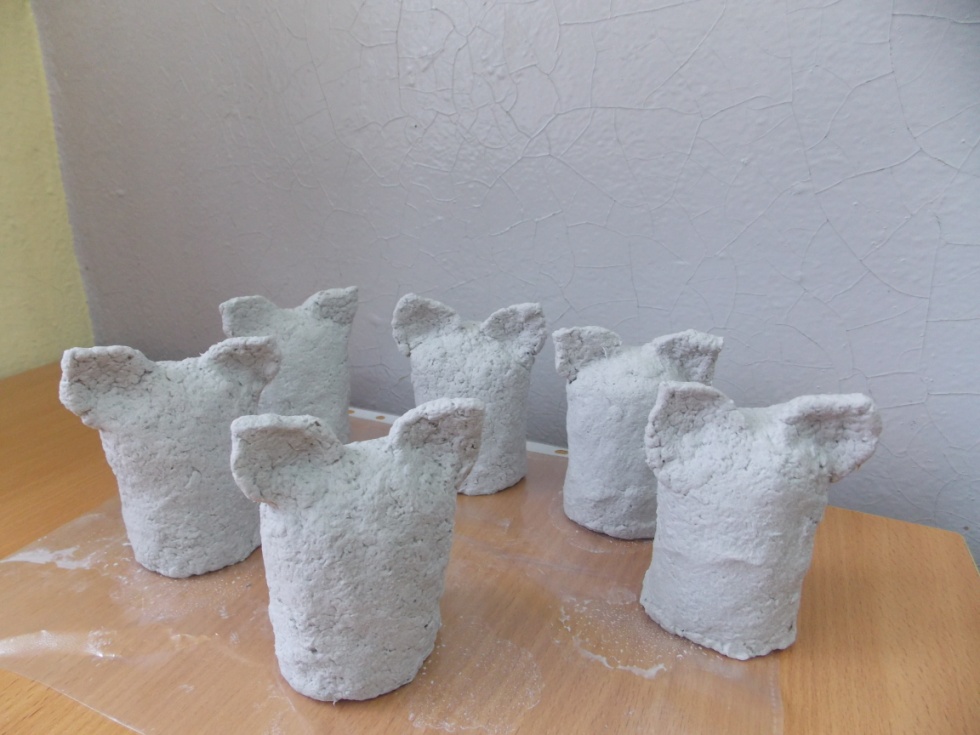 Декорирование и роспись
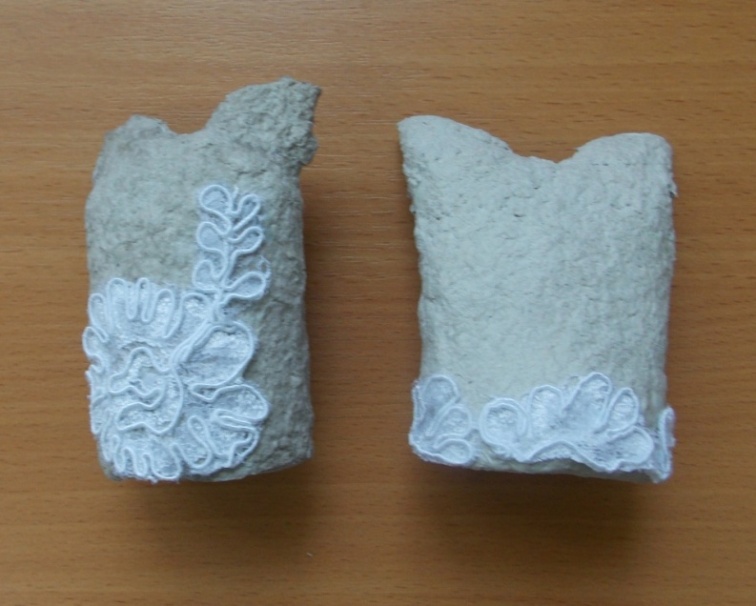 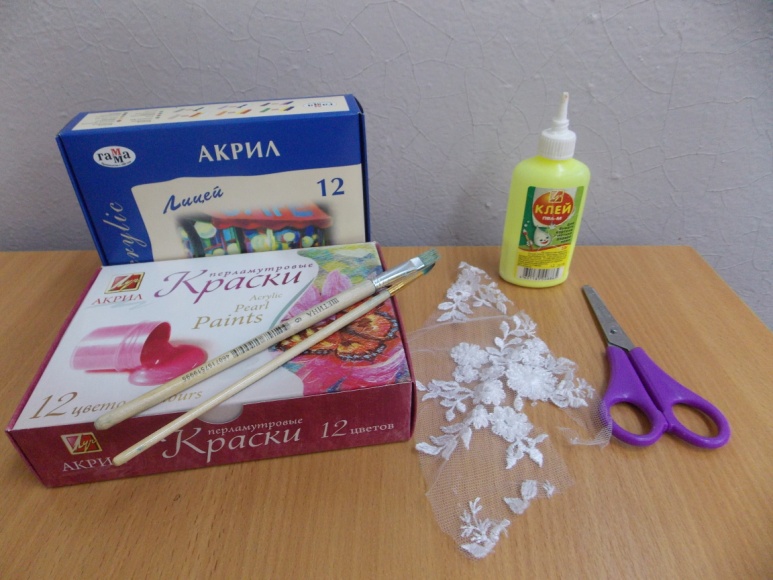 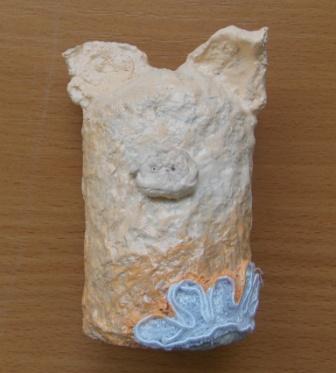 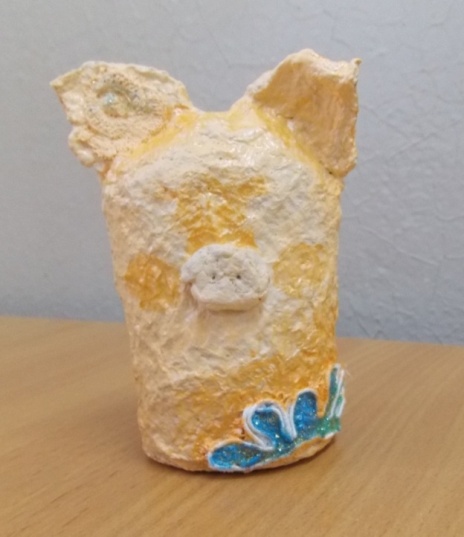 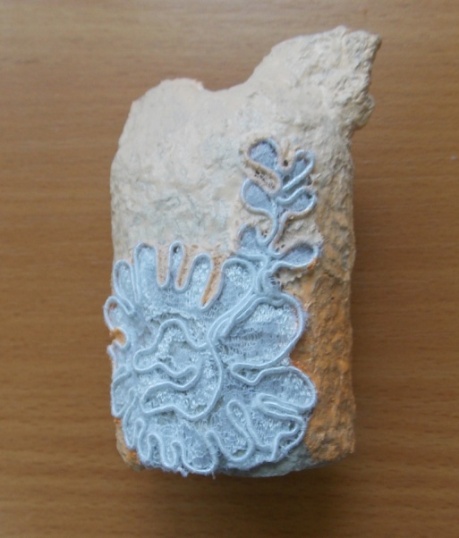 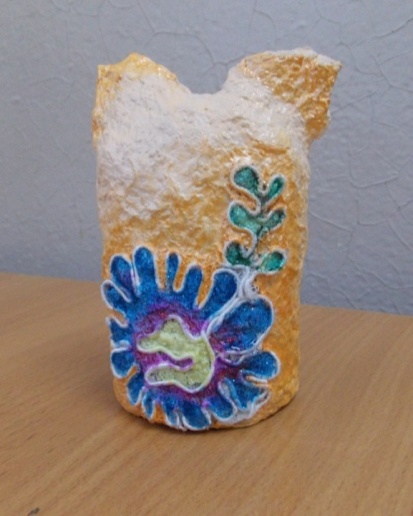 Сборка
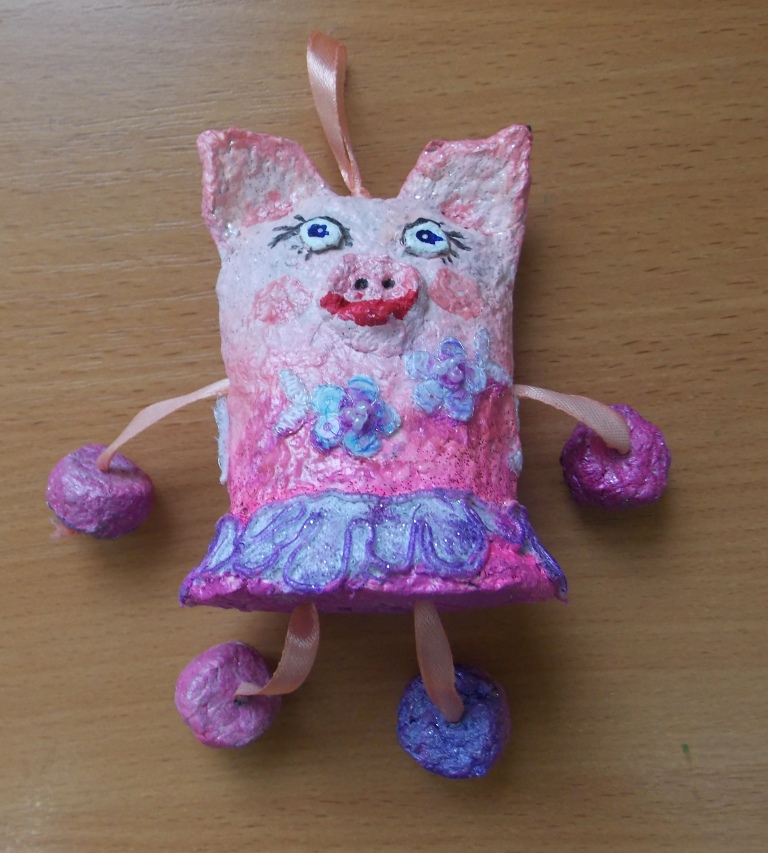 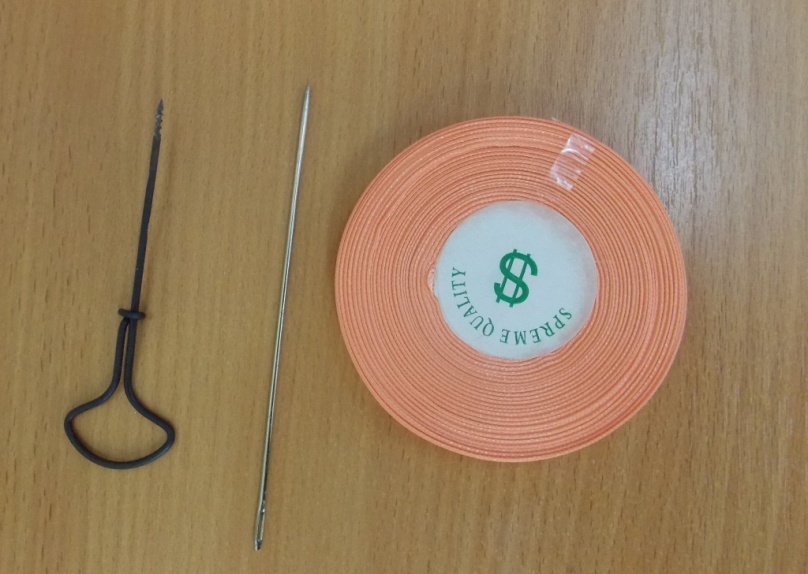 Елочные игрушки – символ 2019 года
Спасибо за внимание